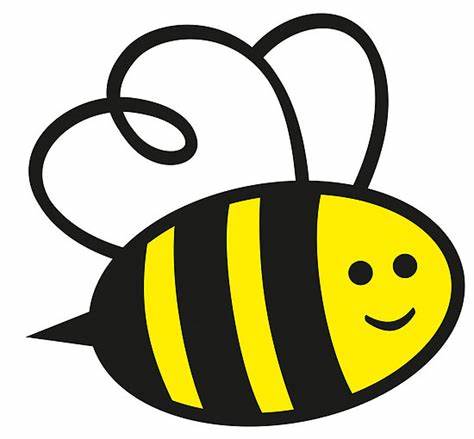 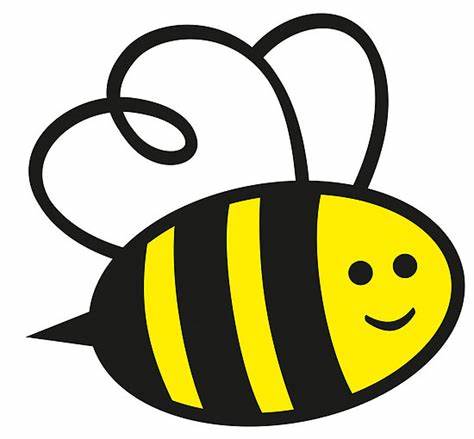 Class 1’s
Work to bee proud of…
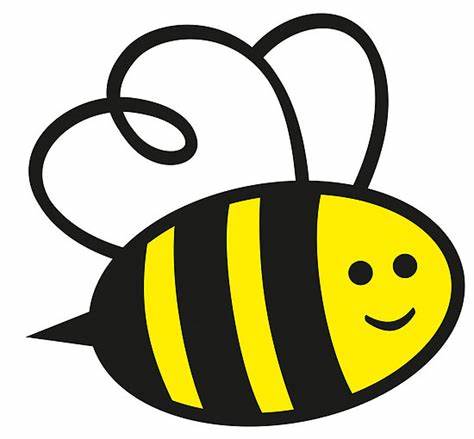 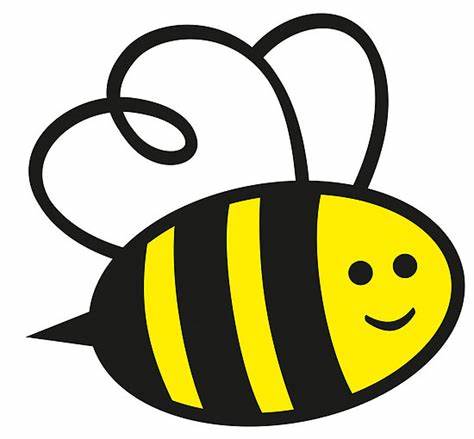 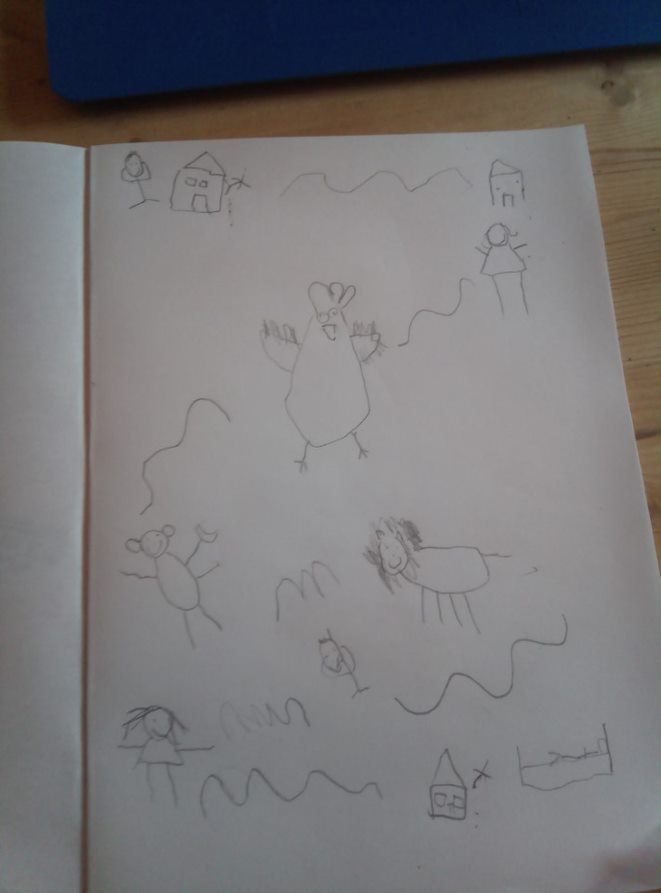 The Noisy House
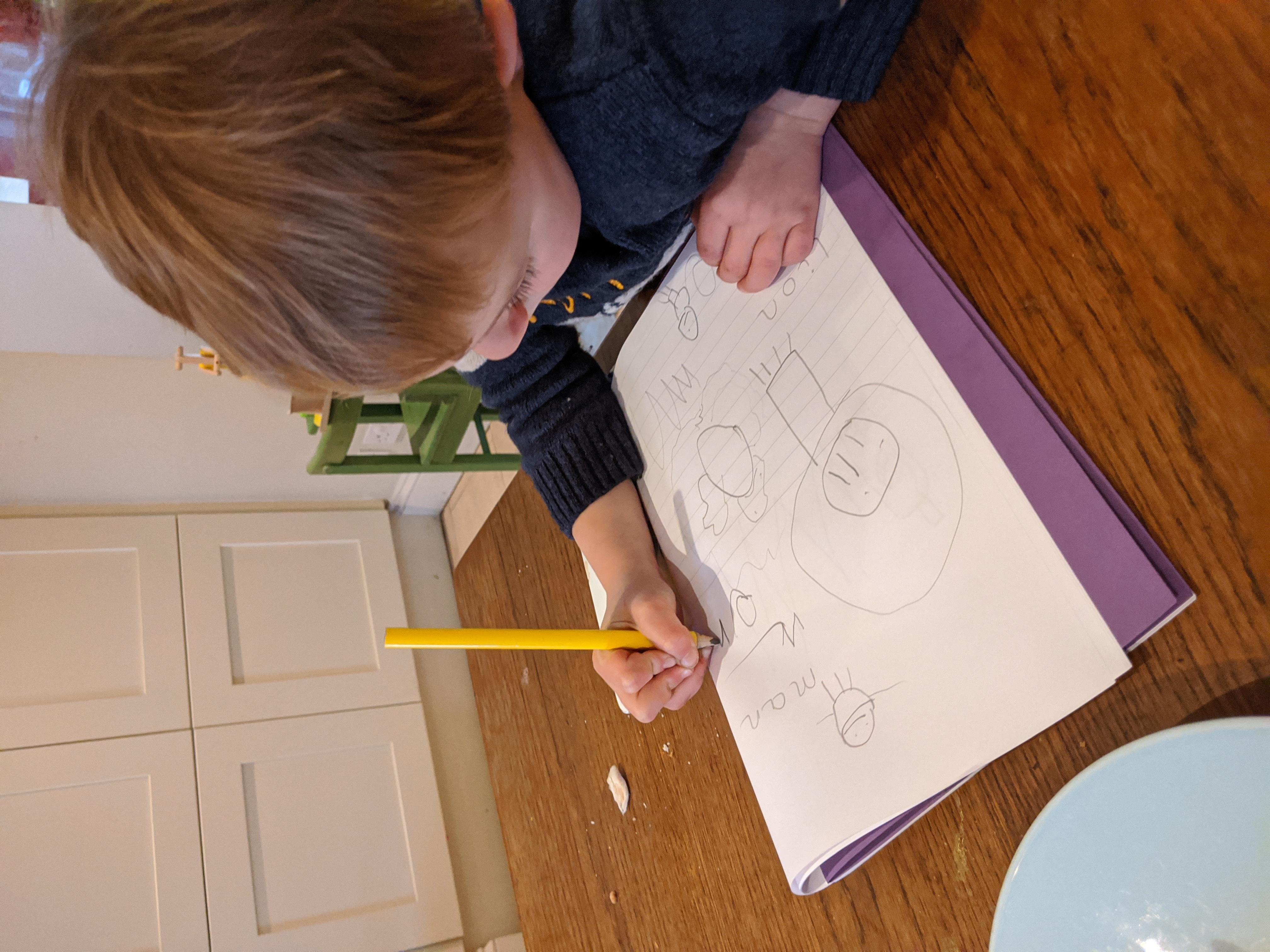 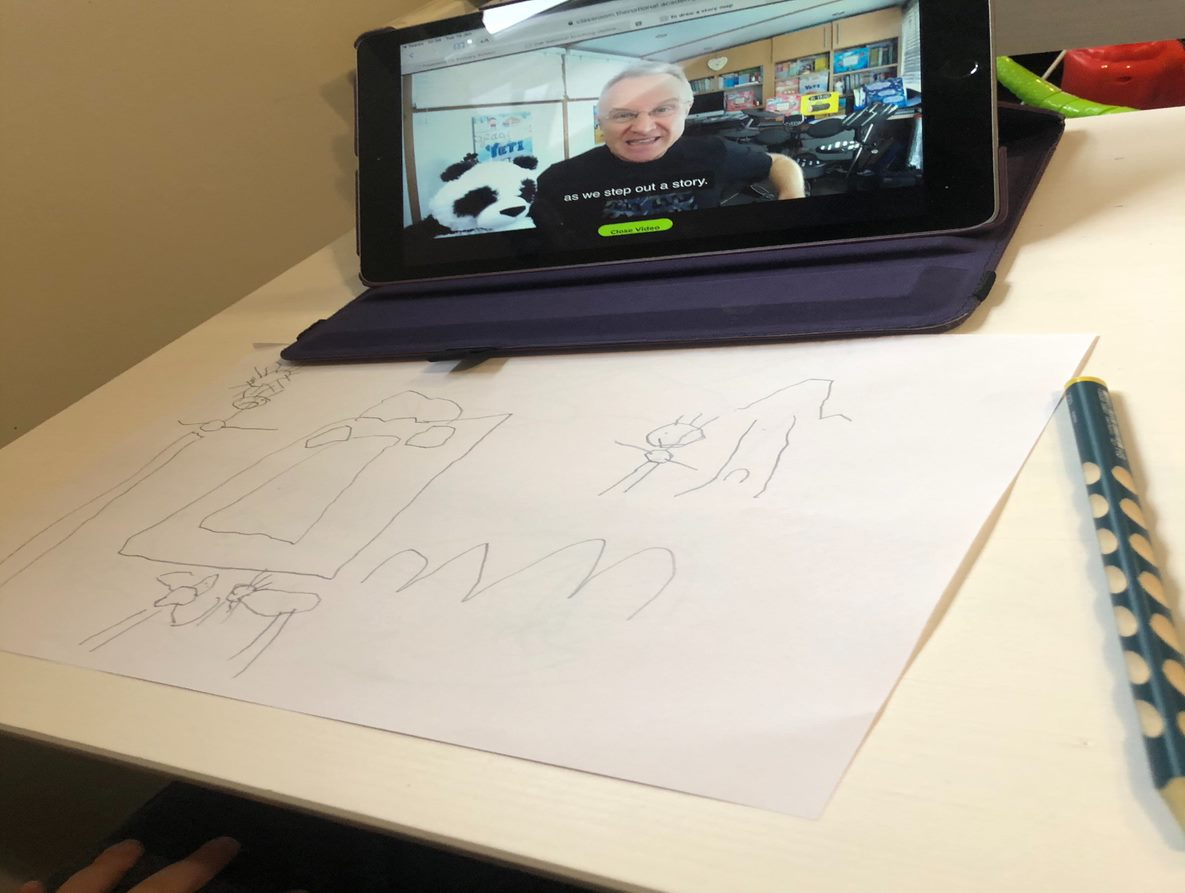 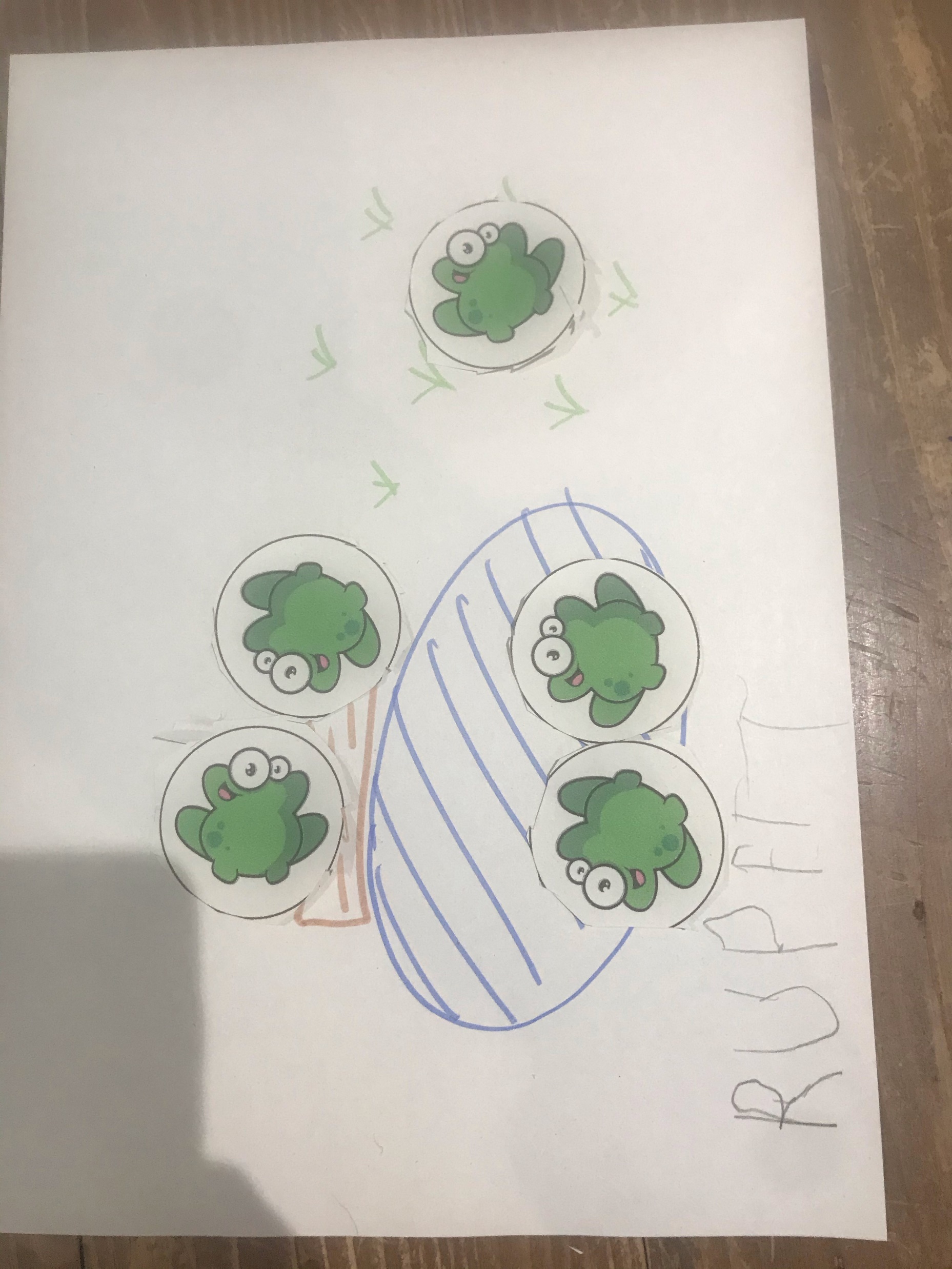 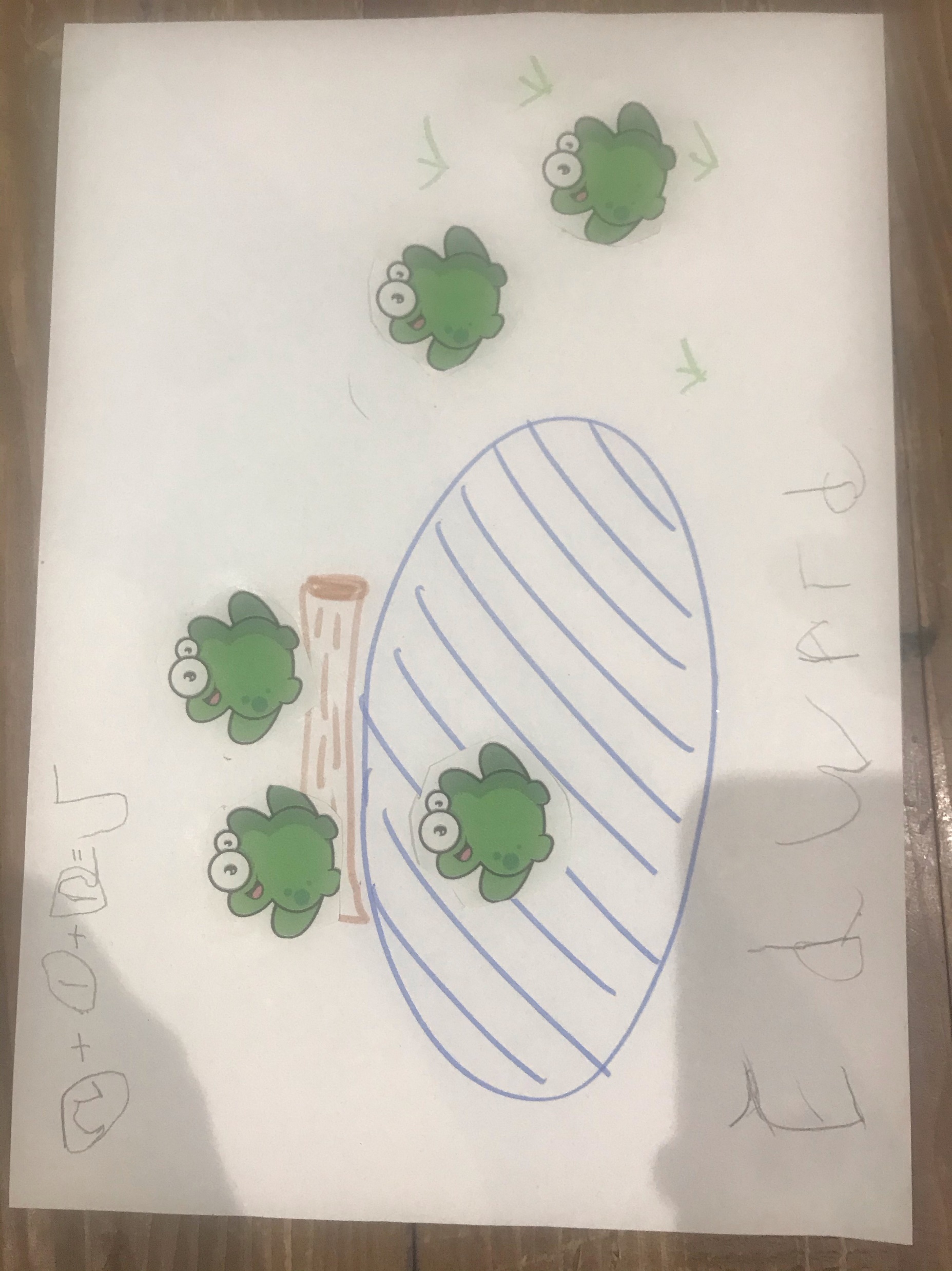 Numbers
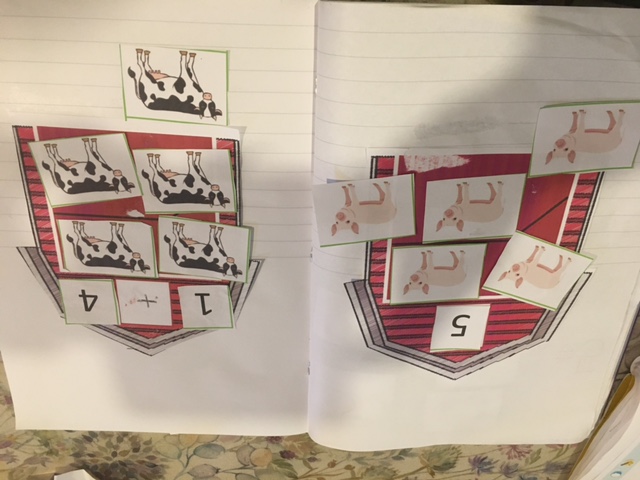 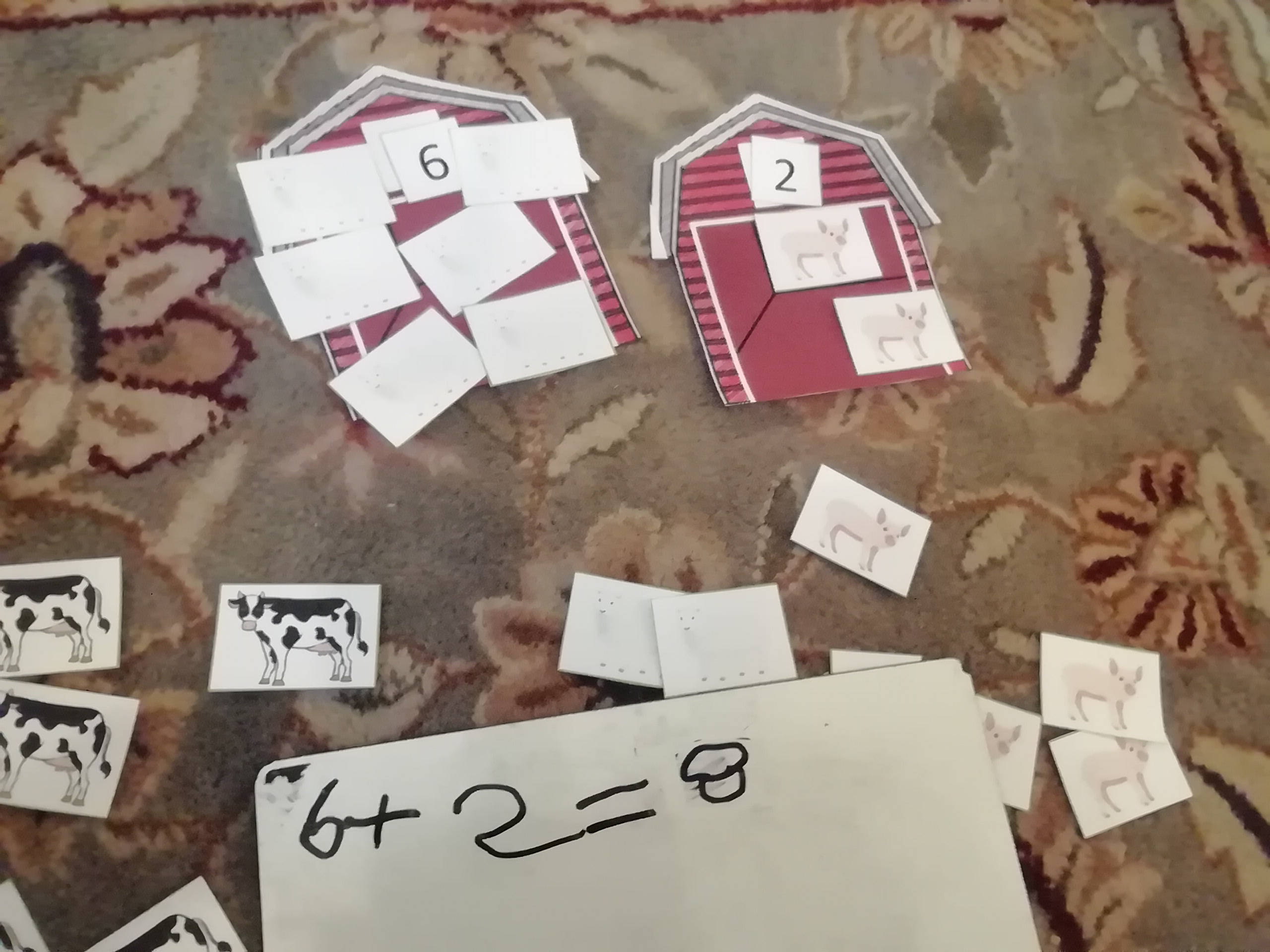 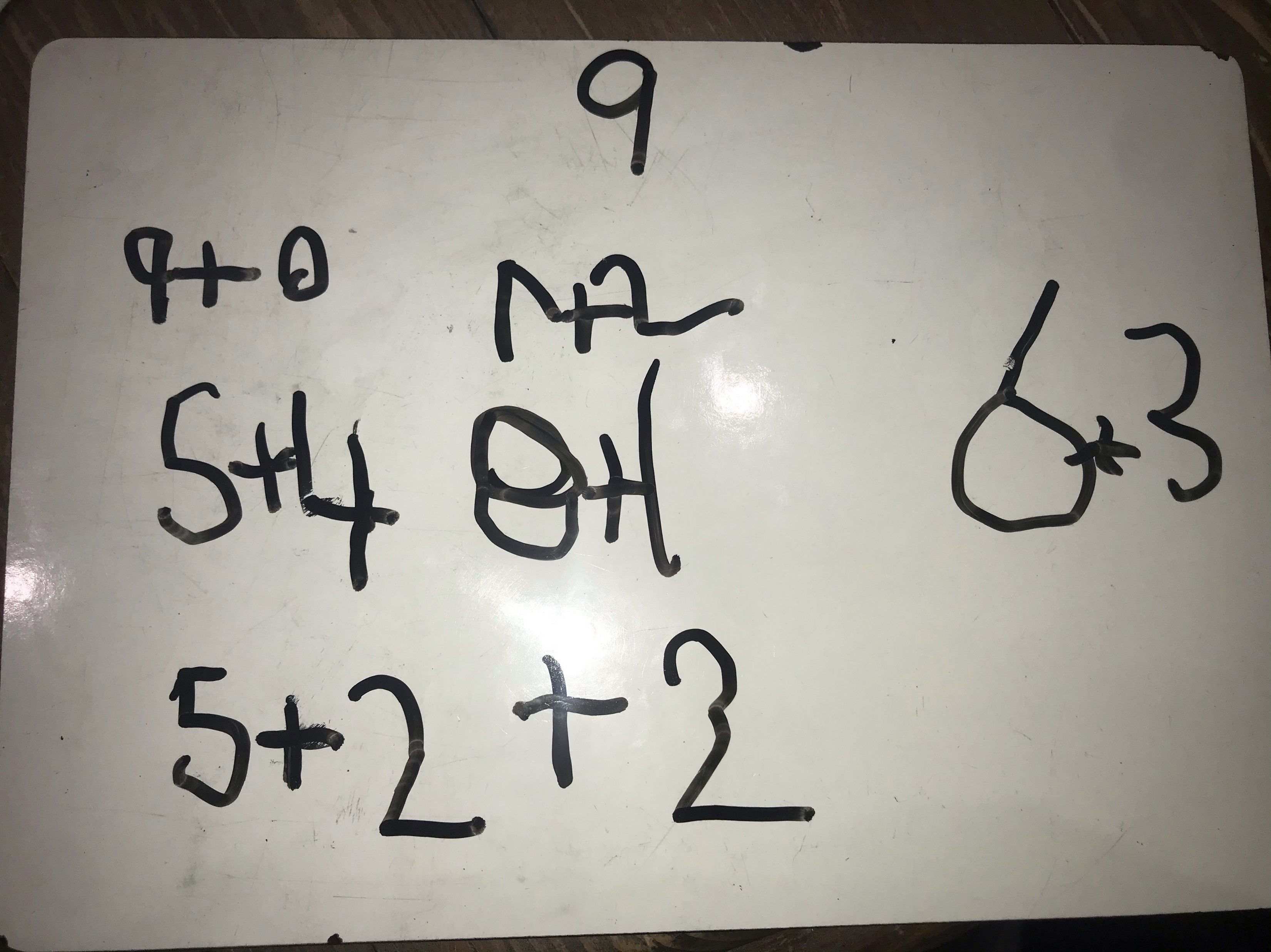 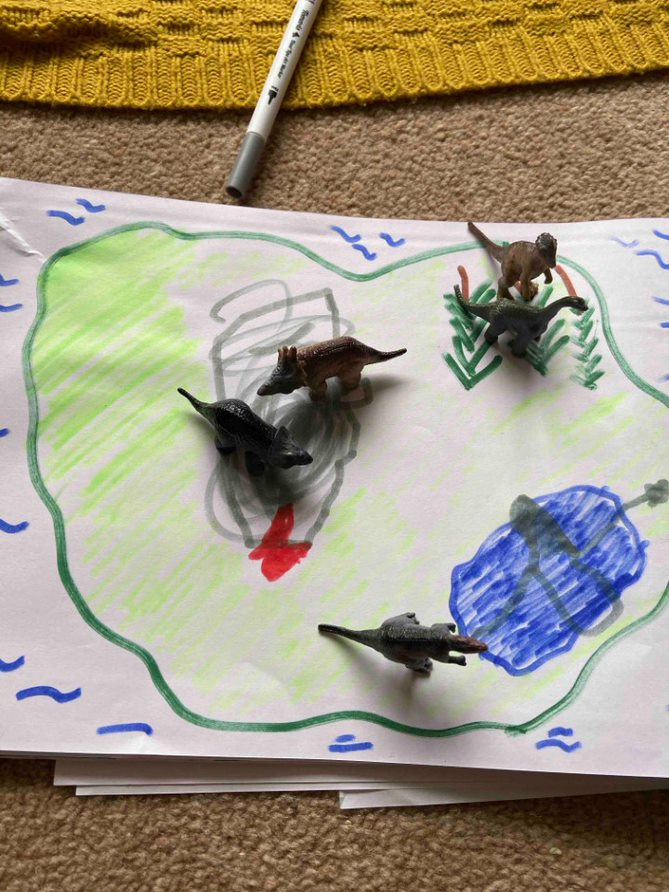 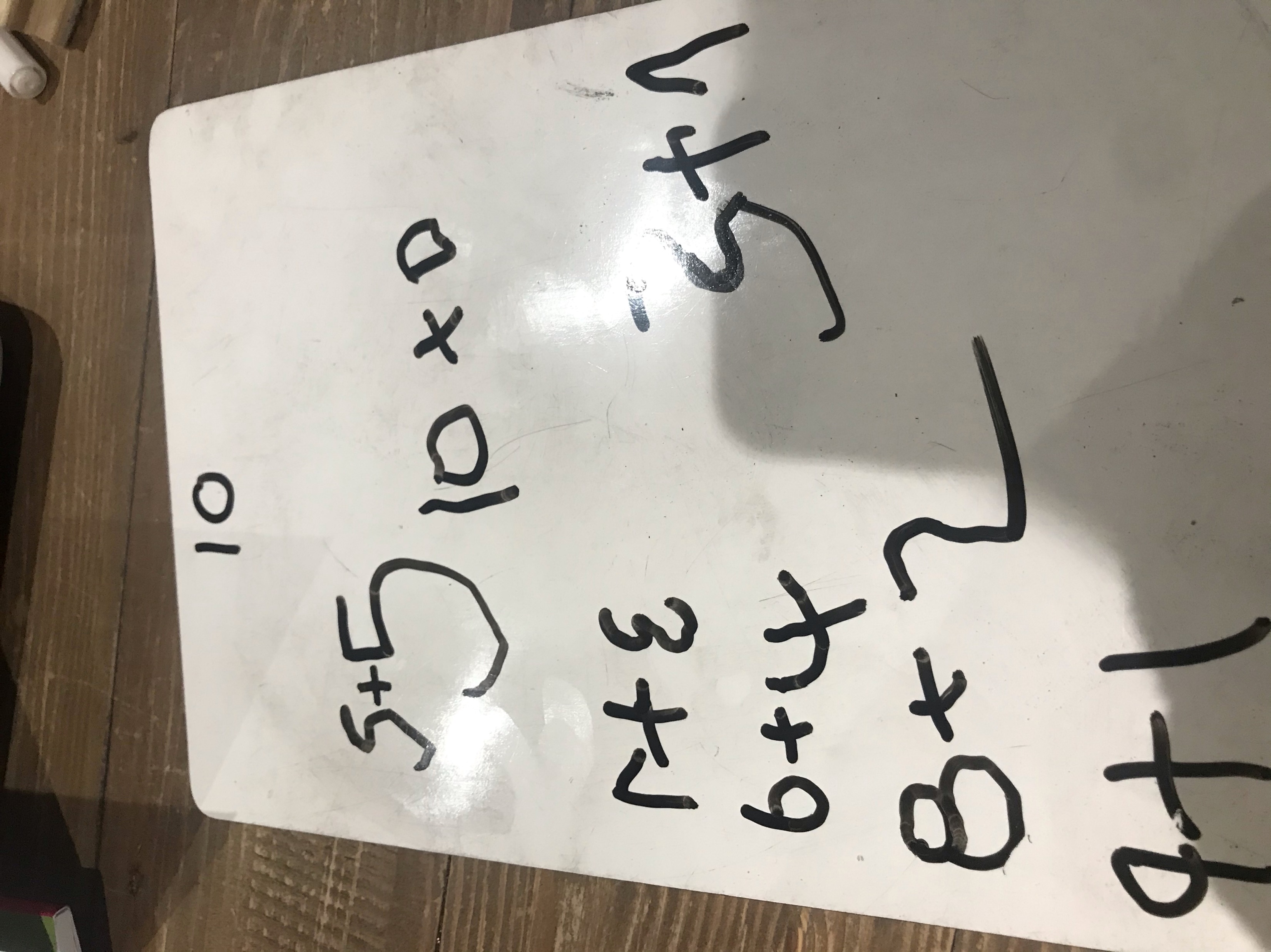 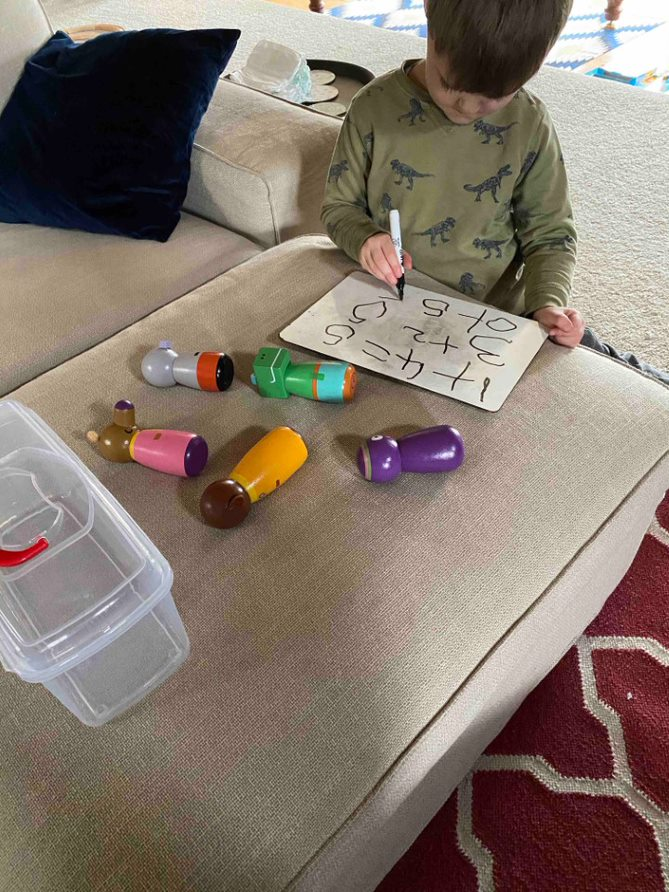 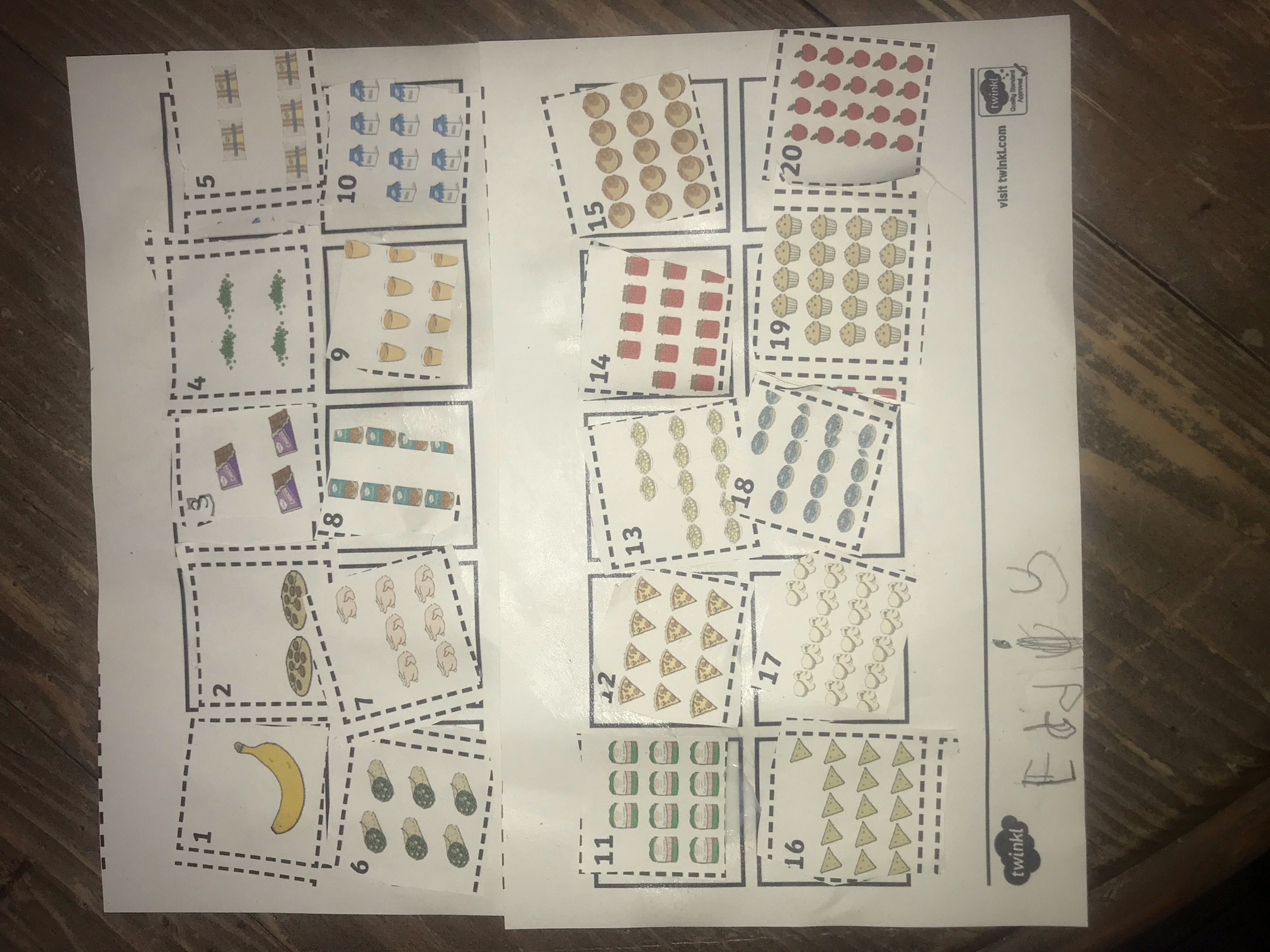 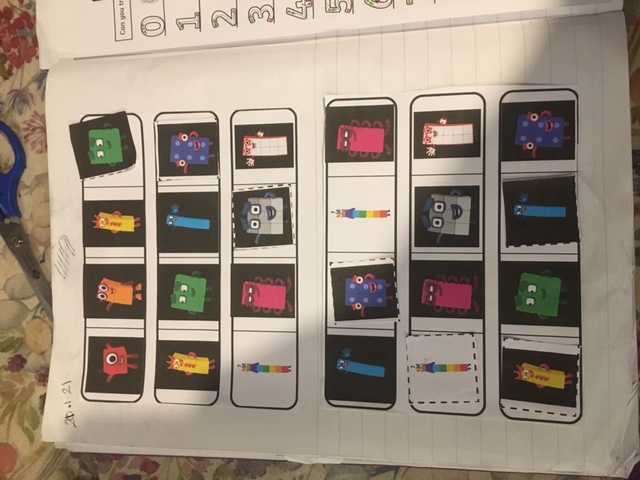 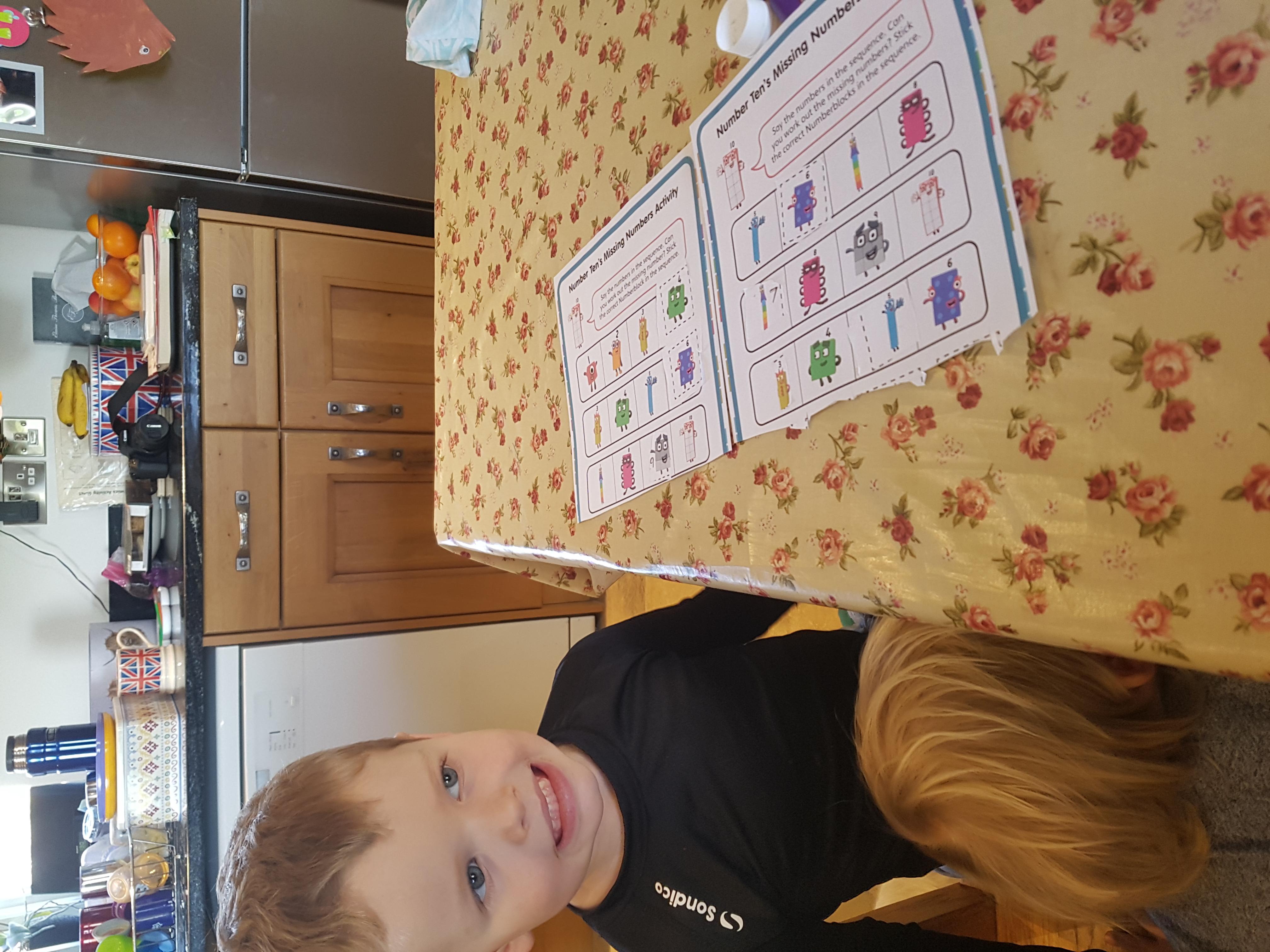 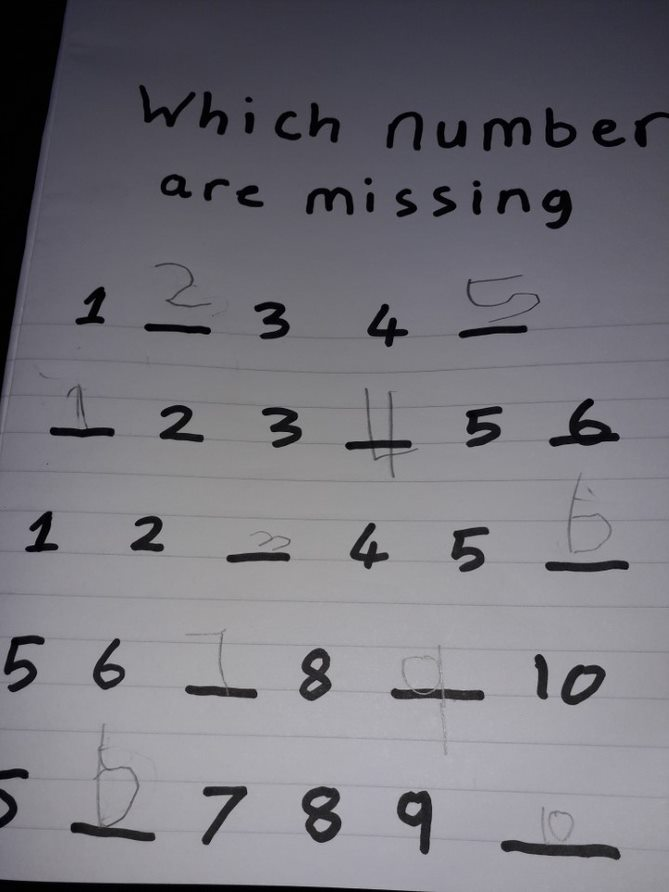 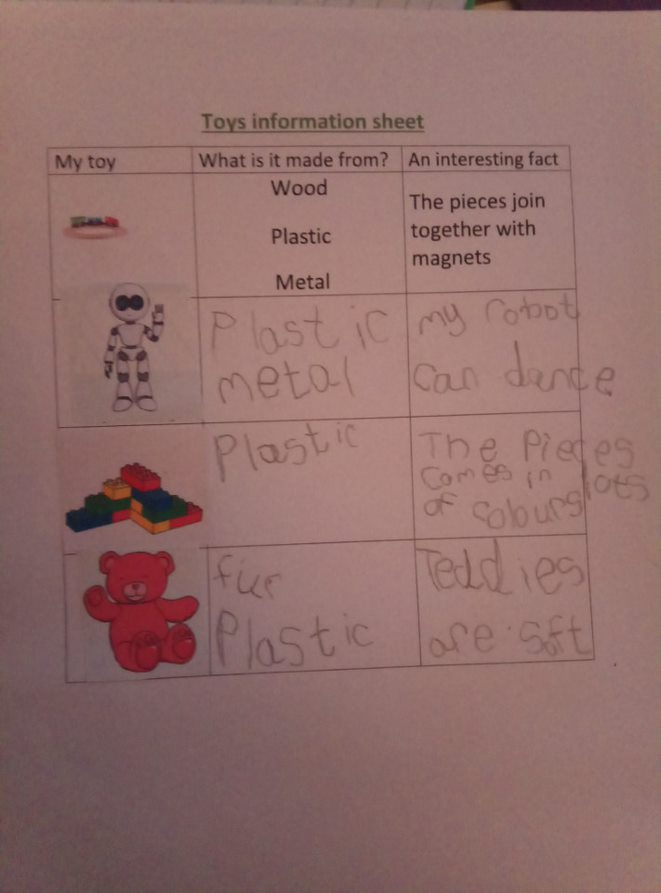 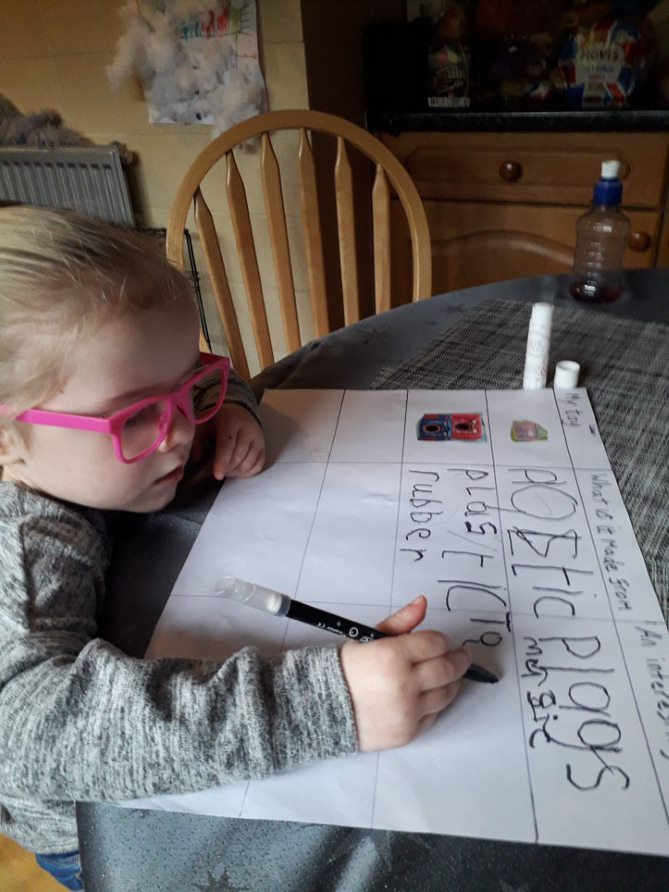 Toys
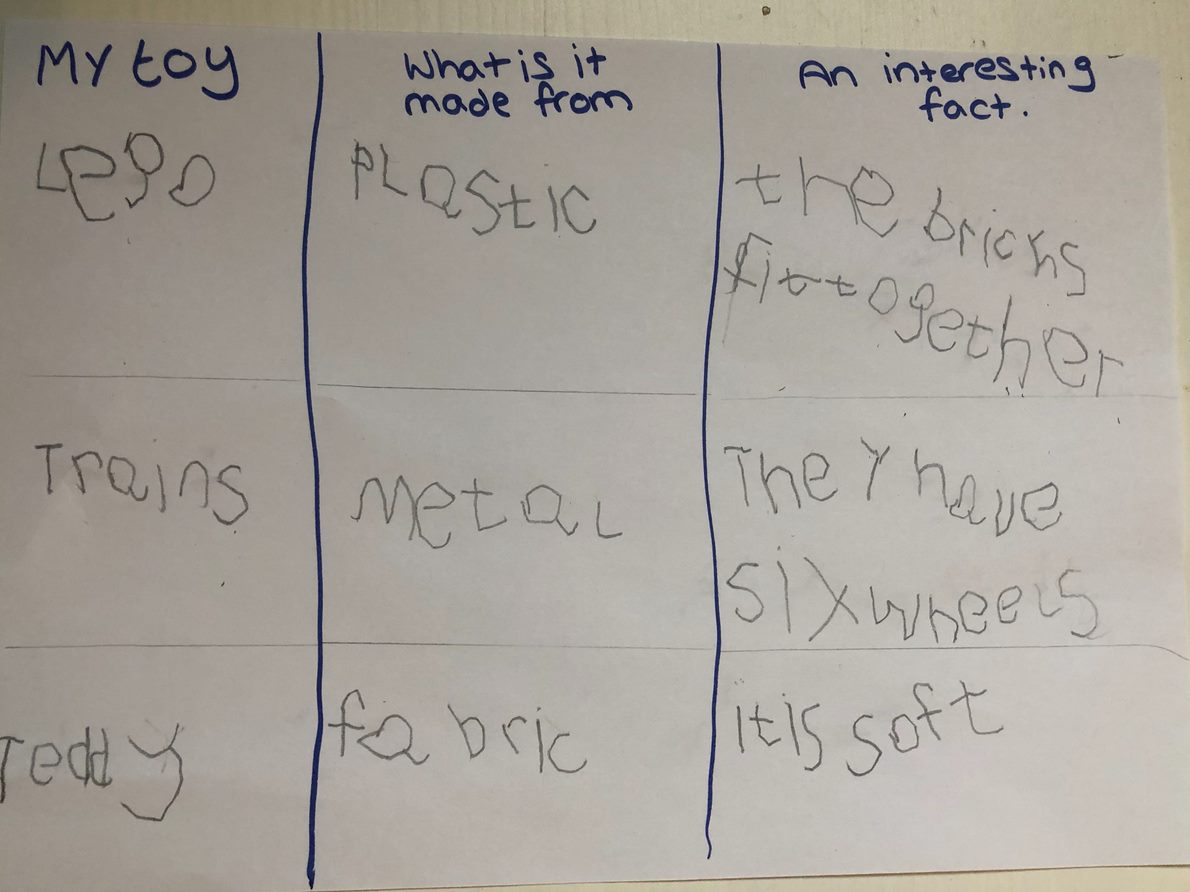 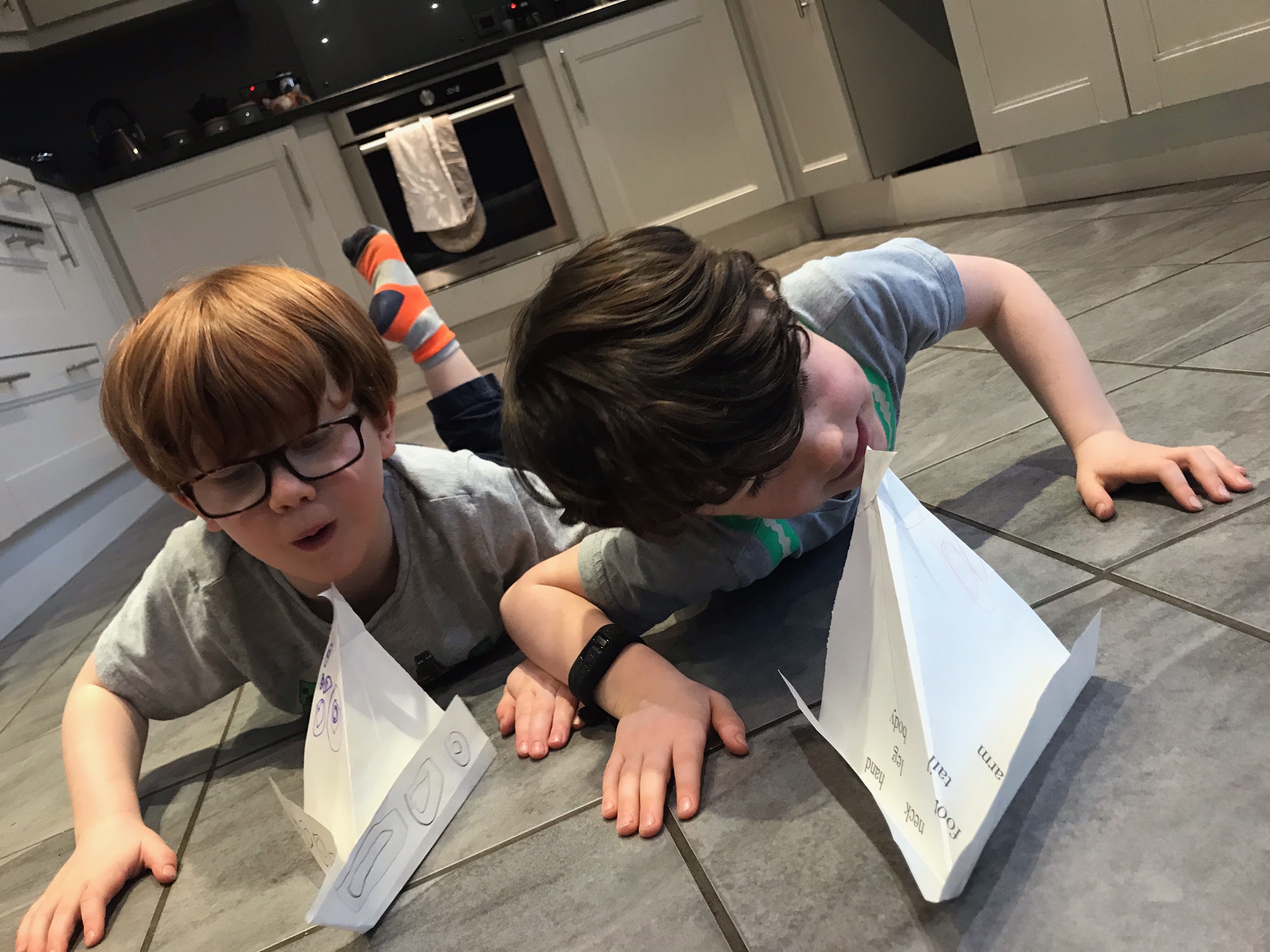 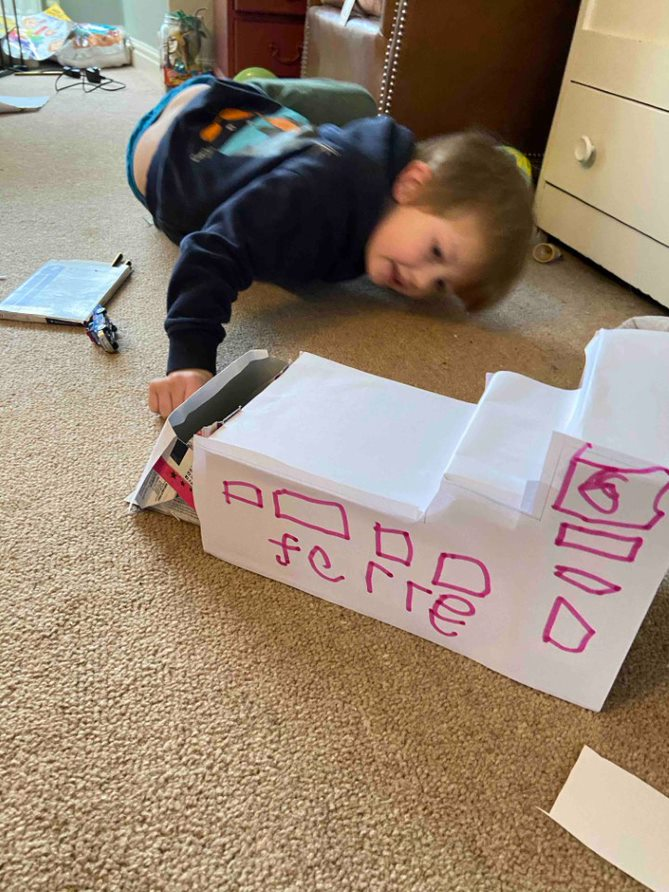 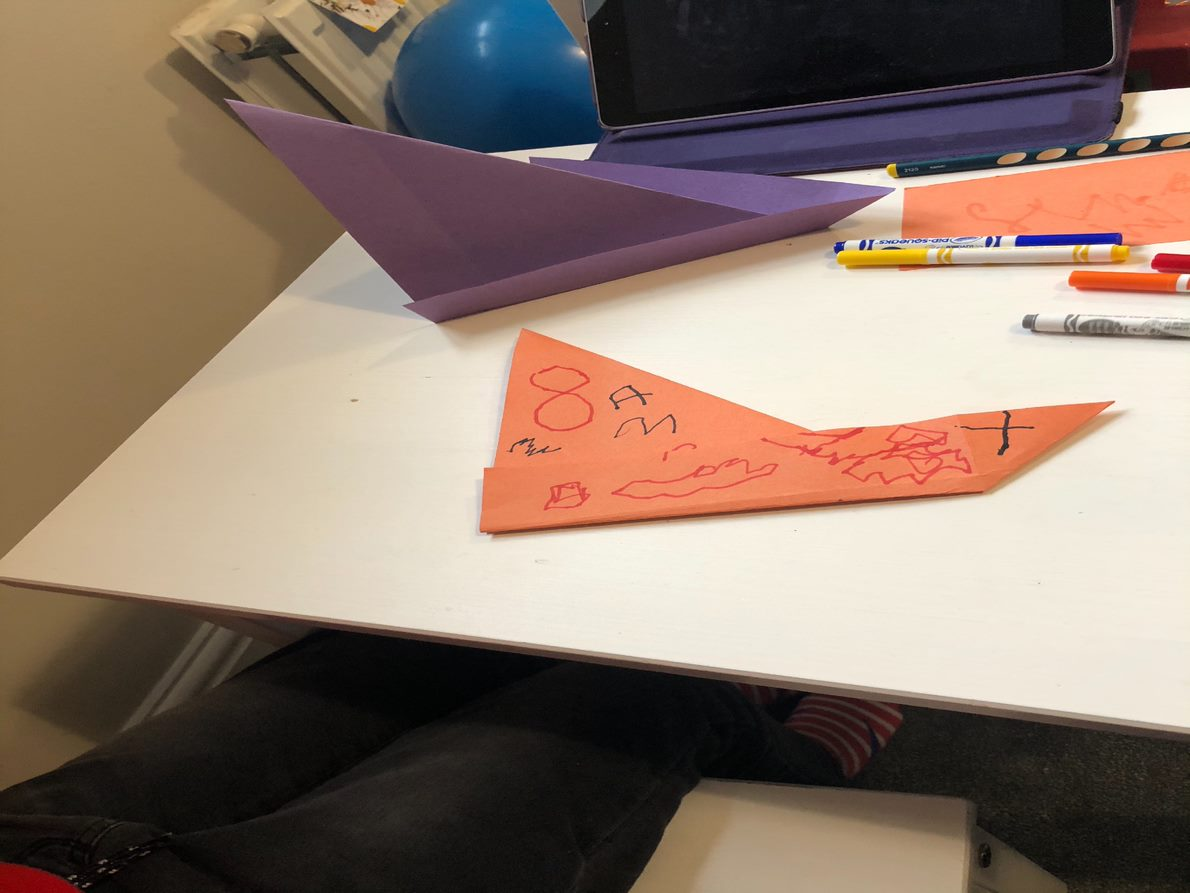